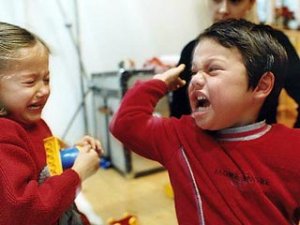 Родительское           собрание
Откуда у ребёнка агрессия?
Агрессивное поведение - это немотивированное нанесение ущерба людям, животным или предметам. Ключевым здесь является слово «немотивированное».
Агрессивный ребенок от шести лет и старше
Об агрессивности ни в коем случае нельзя судить по ее проявлению, нужно обязательно искать причину возникновения. Основными факторами, вызывающими агрессию, являются:
защита,
месть,
желание получить что-либо,
стремление привлечь к себе внимание,
подчеркивание собственного превосходства,
ущемление достоинства другого.
Если агрессия является самоцелью - это очень тревожный признак. Дети, которые причиняют боль ради боли - группа риска по пополнению рядов преступников. Это поведение требует консультации психолога.
Риски развития проявлений агрессии выше у детей:
которых родители бьют, зло шутят или издеваются над ними, незаслуженно стыдят,
родители которых сами лгут, выпивают, устраивают дебоши, нетребовательны к ребенку и не имеют авторитета,
родители которых не доверяют ребенку, не пускают в дом его друзей, проявляют мелочную опеку и просто его не любят.
1 нет  2 нет  3 нет  4 нет  5 да 6 нет  7 нет  8 нет  9 да  10 нет 11 да  12 да  13 нет  14 да  15 да 16 да  17 да  18 да  19 да  20 да
0 - 5 баллов. По поводу агрессивности вашего ребенка можете не беспокоится. Подумайте лучше о том, всегда ли ваш ребенок может защитить себя в сложных ситуациях, не оказывается ли он мишенью агрессивности других детей? 
6 - 12 баллов Это средний показатель агрессивности, присущий большинству детей дошкольного возраста. Постарайтесь понять, в каких именно ситуациях она проявляется и исключить или видоизменить эти ситуации. 
13 и более баллов. Скорее всего, вы не совсем правильно обращаетесь с ребенком. Если не получится понять, что именно вызывает агрессивность вашего ребенка, то лучше разобраться в этом вместе с психологом.
Агрессия - это не только деструктивное поведение, причиняющее вред окружающим, приводя к разрушительным и негативным последствиям, но также это еще и огромная сила, которая может служить источником энергии для более конструктивных целей, если уметь ей управлять. И задача родителей - научить ребенка контролировать свою агрессию и использовать ее в мирных целях.